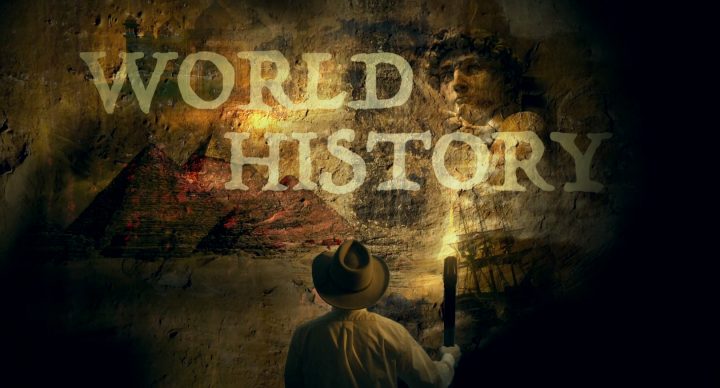 Global 9—Global 10
What you NEED to remember over the SUMMER!!!
Global 10 Regents Exam
28 Stimulus-Based Multiple Choice
2 CRQ’s
1 Enduring Issue Essay
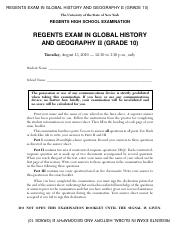 Global 10 Regents Exam
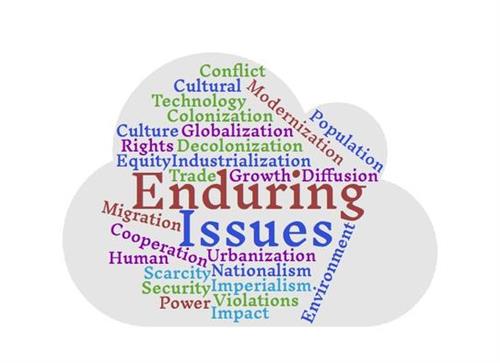 Know your enduring issues & how to write an essay
Conflict, Power, Human Rights Violations, Scarcity, Technology
Global 10 Regents Exam
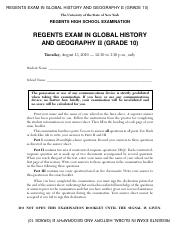 CRQ’s—Document 1—Historical/Geographical circumstances
TELL THE STORY OF THE DOCUMENT!!!
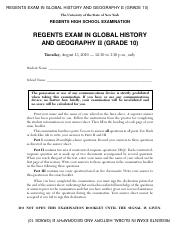 Global 10 Regents Exam
CRQ’s—Document 2—Purpose, Point of View, Audience 
Purpose—WHY 
Point of View—WHERE is the person coming from?
Audience—WHO is the audience & WHY are they effected
Global 10 Regents Exam
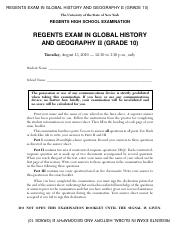 CRQ’s—Part 3—Cause and Effect (ALWAYS!!!), Similarity or Difference, Turning Point
Cause & Effect—Document one about _____ caused document two about ______. 
Similarity OR Difference—Document 1 is about __. Document 2 is about __. They’re both similar because of __. 
Turning Point—Document 1 is about __. Document 2 is about __. The turning point is ____.
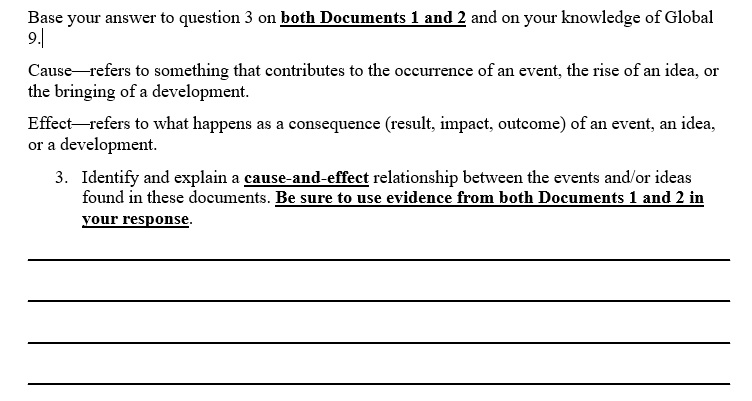 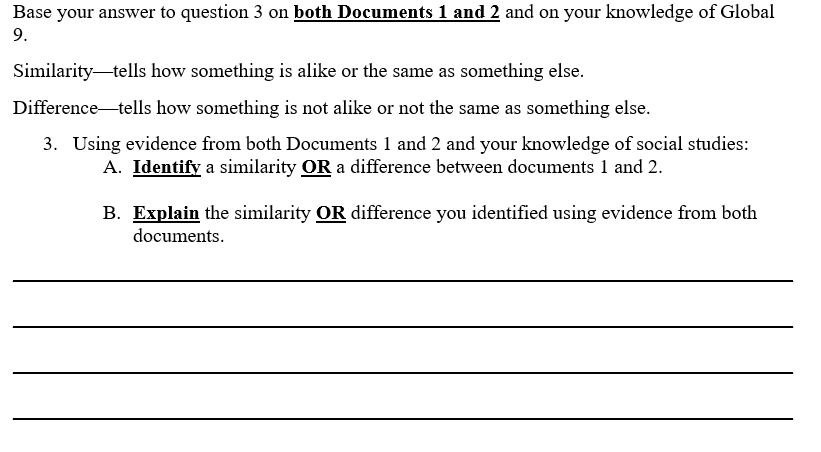 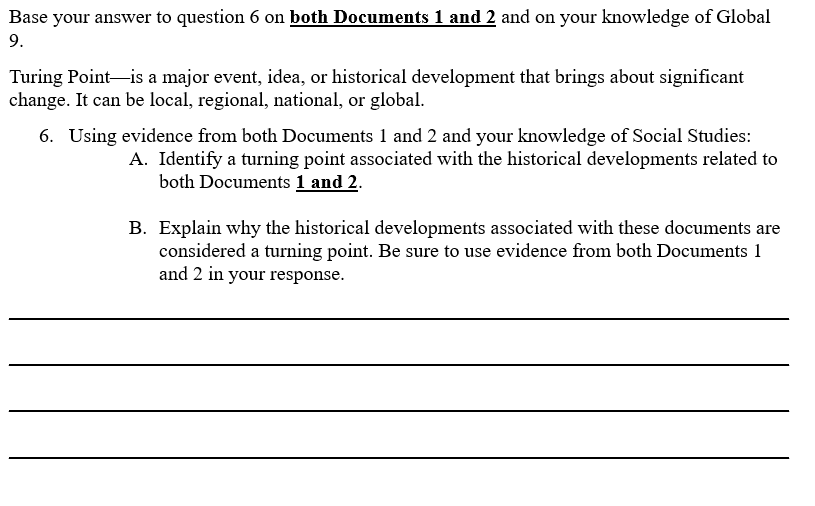 Global 10 Regents Exam
28 Stimulus-Based Multiple Choice
2 CRQ’s
1 Enduring Issue Essay
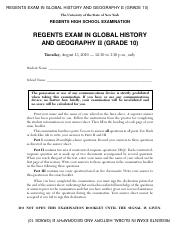 Content to remember!!!
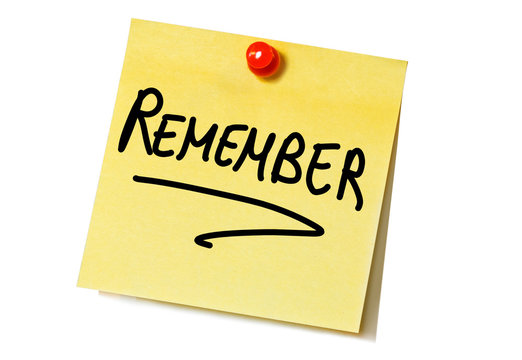 I will be testing you in the FIRST WEEK!!!
Absolute Monarchs
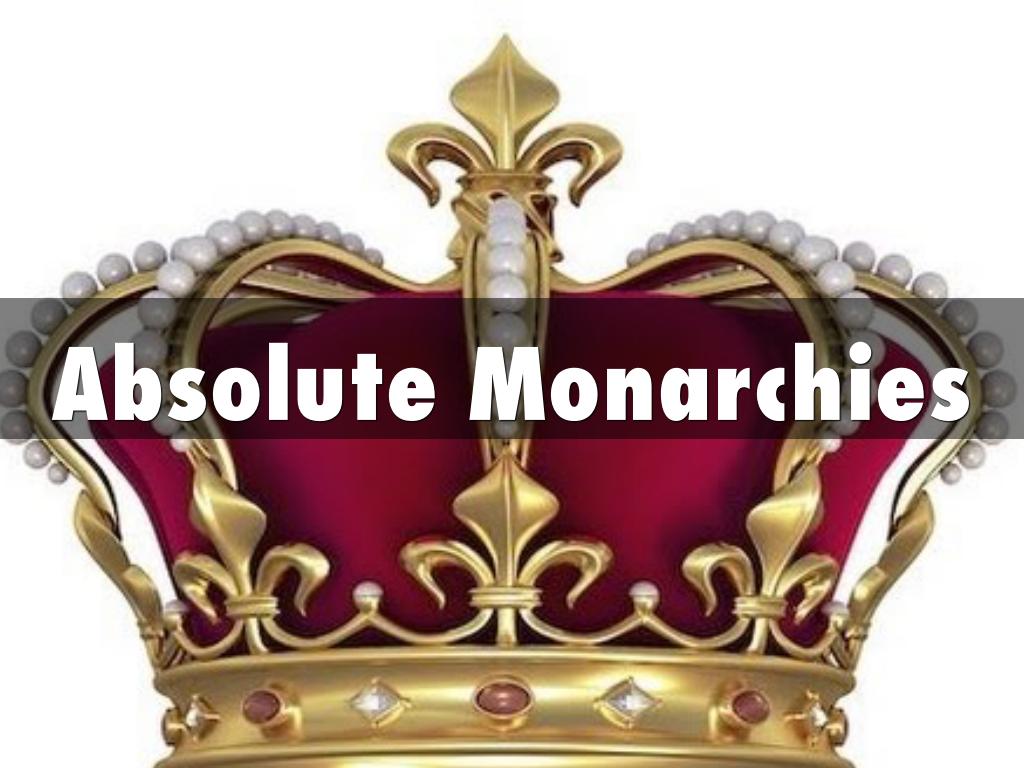 Kings/Queens rule Europe with complete authority—Consolidate power (gain & maintain)
Divine Right—Monarchs get power from GOD
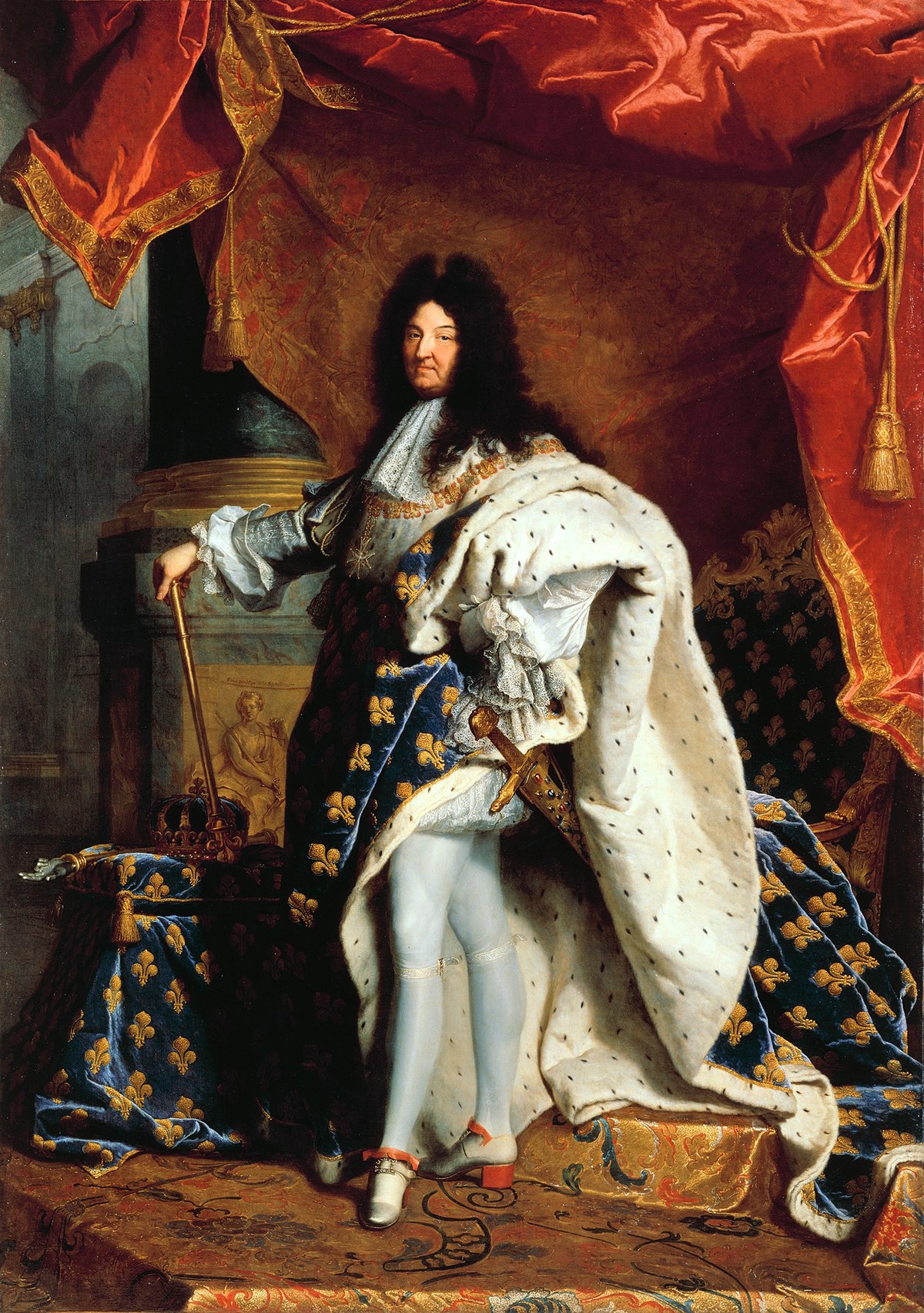 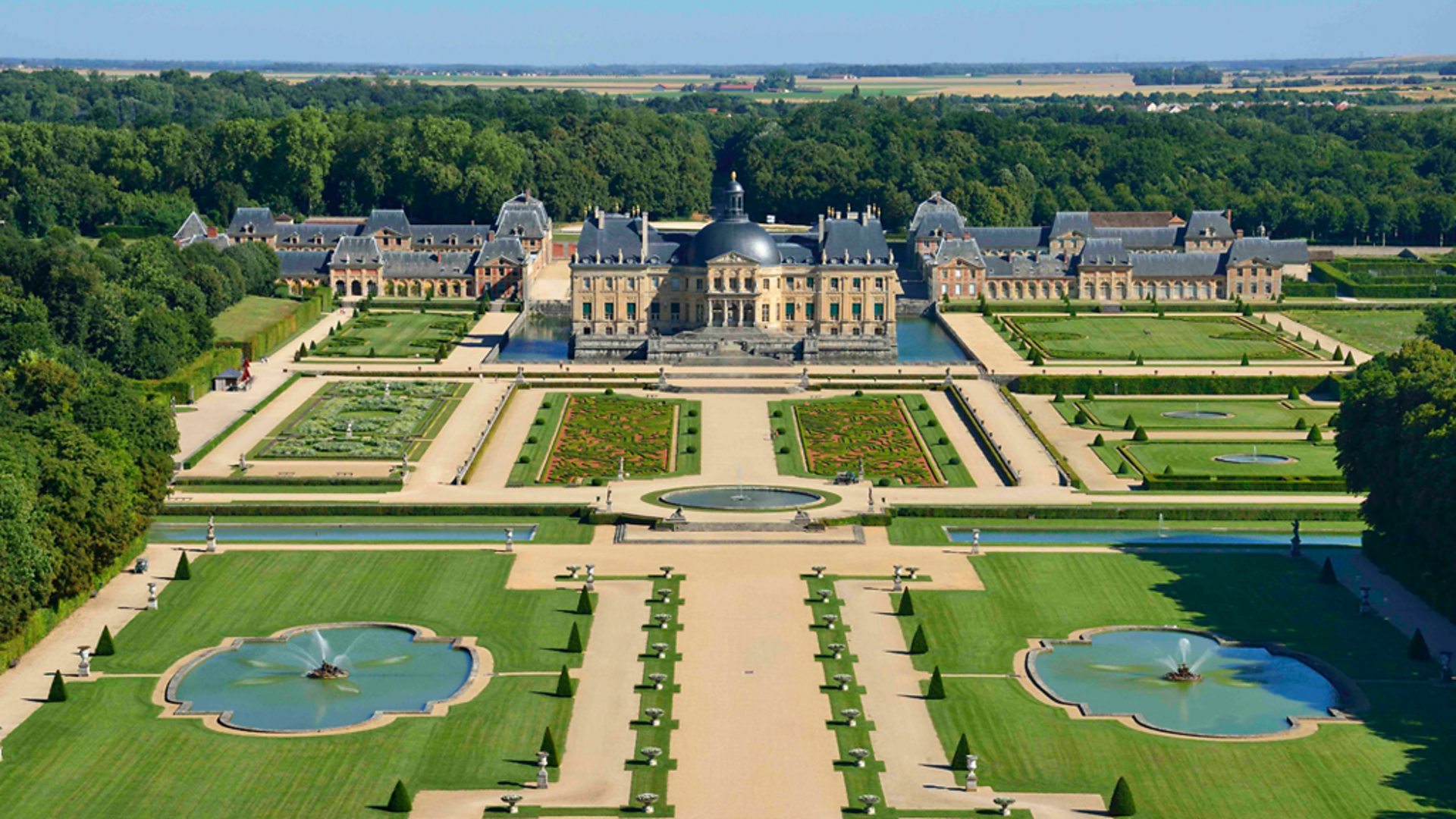 2 you NEED to REMEMBER!!!
Louis XIV—France, Sun King, SPENT MONEY!!! PALACE OF VERSAILLES—housed nobles—POWER & WEALTH!!!
Absolute Monarchs
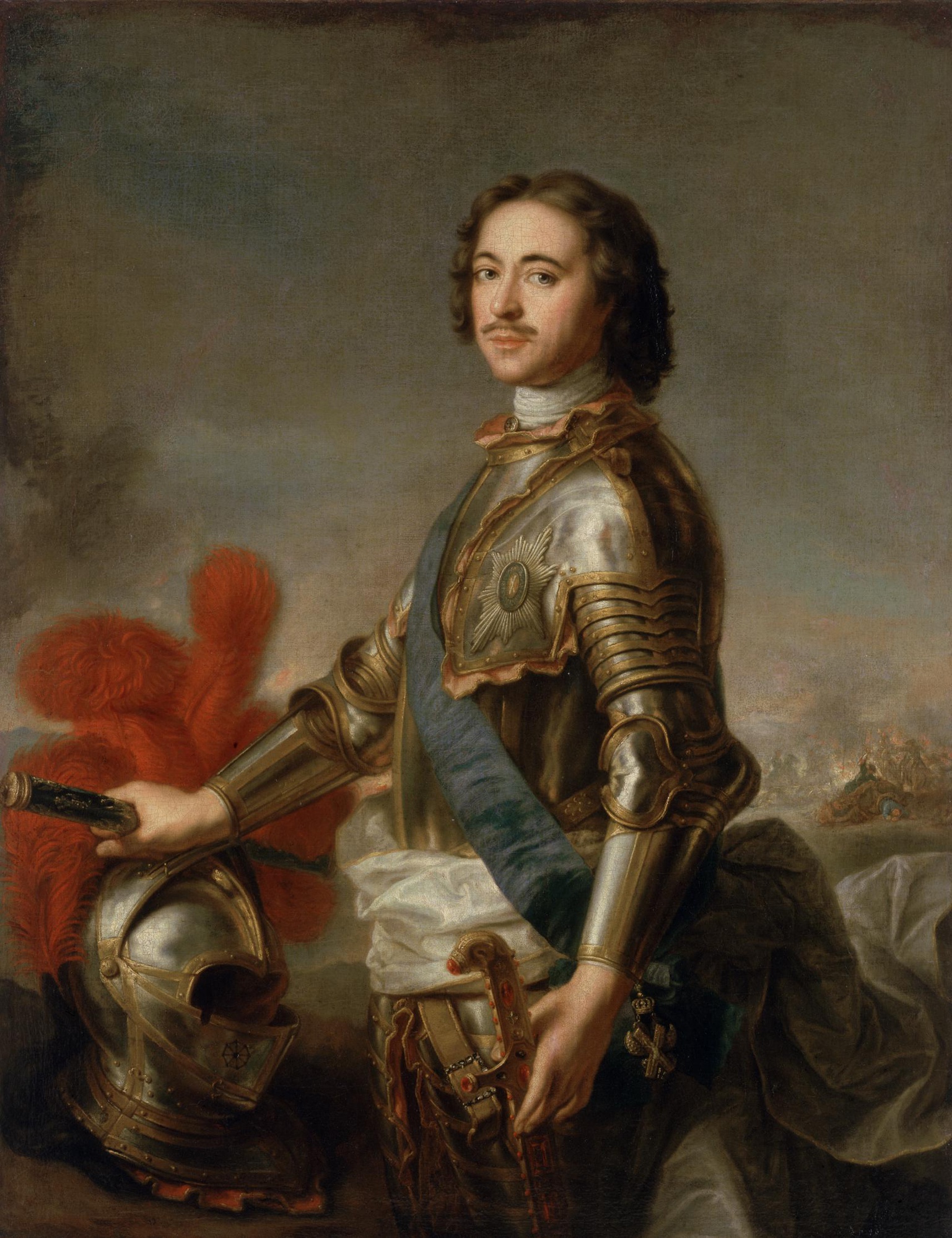 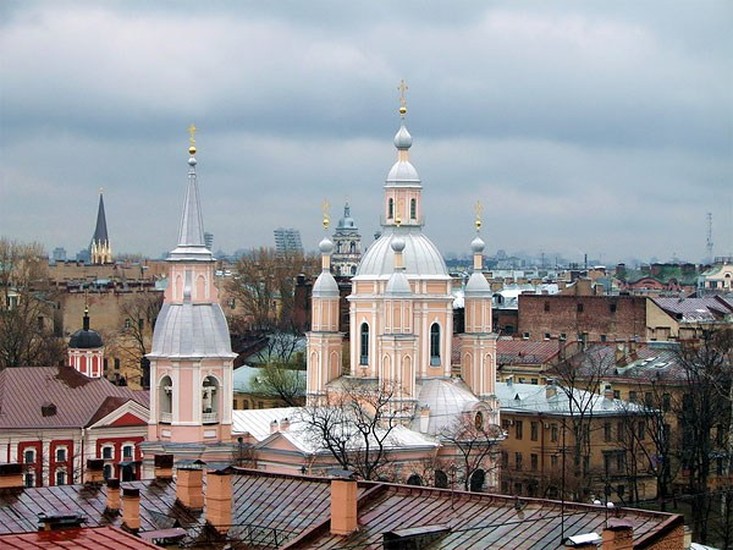 Absolute Monarchs
Peter the Great—Russia, St. Petersburg—POWER & WEALTH
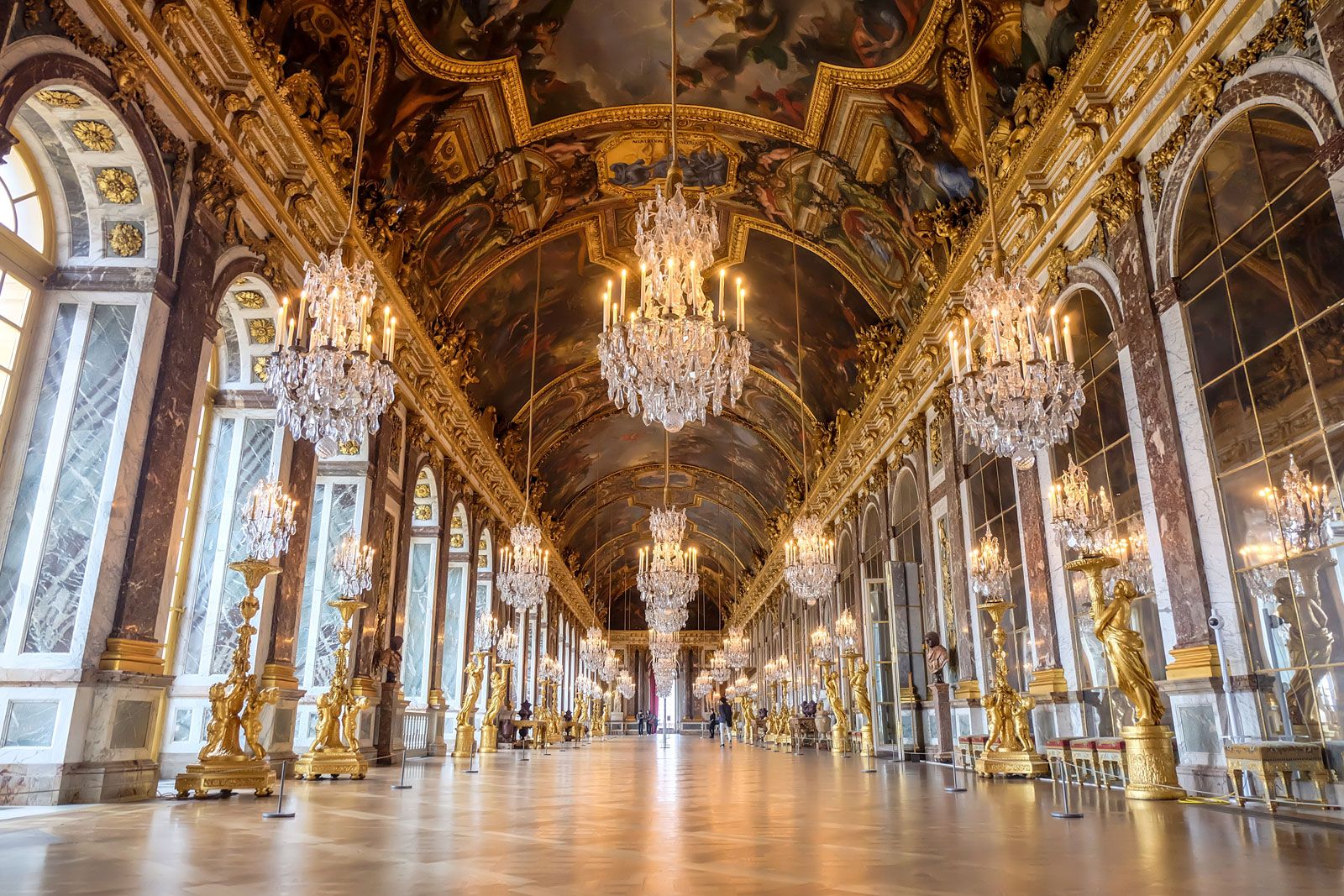 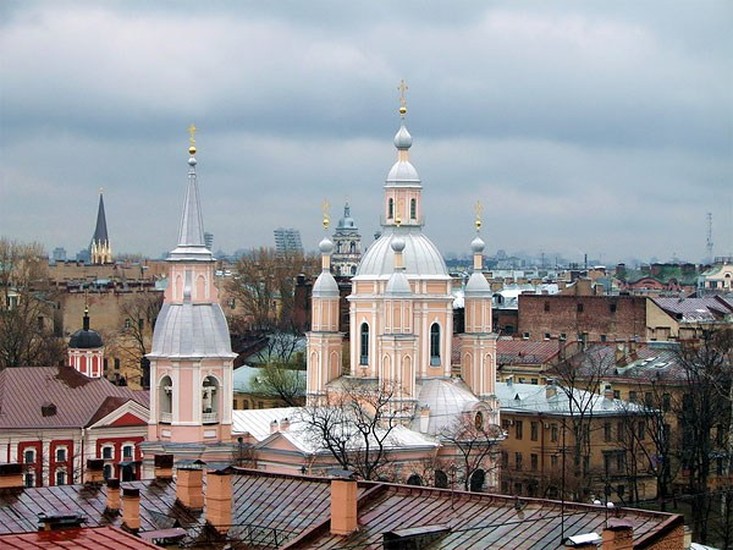 How are Palace of Versailles & St. Petersburg similar??
Both represent POWER & WEALTH!!!
European trade
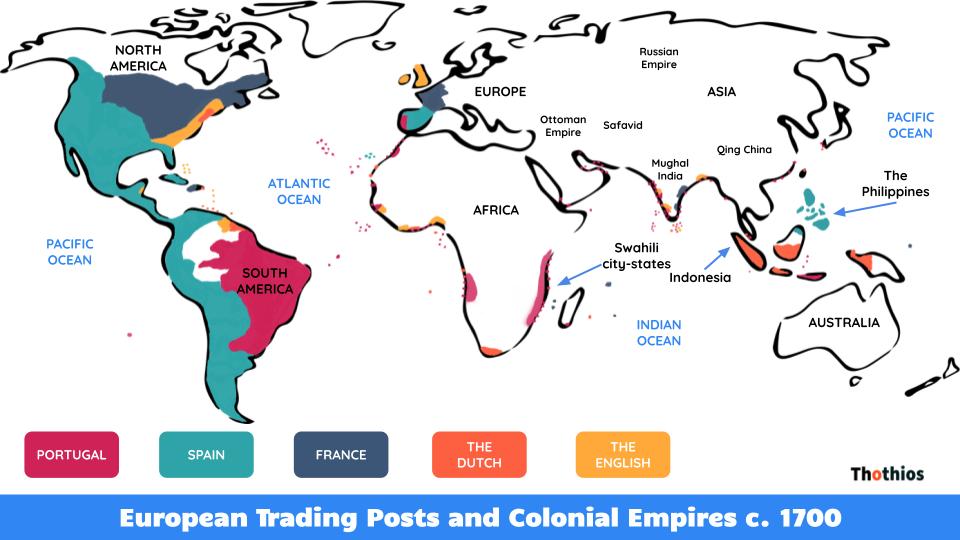 Europeans have trading posts empires, usually don’t go inland
REMEMBER PORTUEGUESE???
What is a valid conclusion based on the information shown on this map?
A. Russia had the largest number of trading stations in Asia
B. Most European trading stations and empires were located along the coast
C. France controlled more ports in India than Britain did
D. Each European power represented had possessions in the East Indies
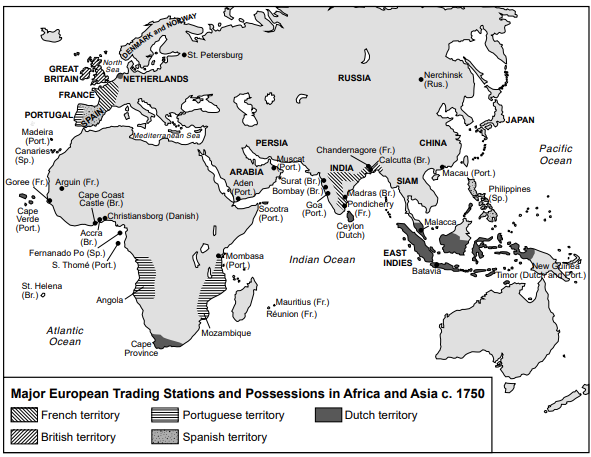 Answer
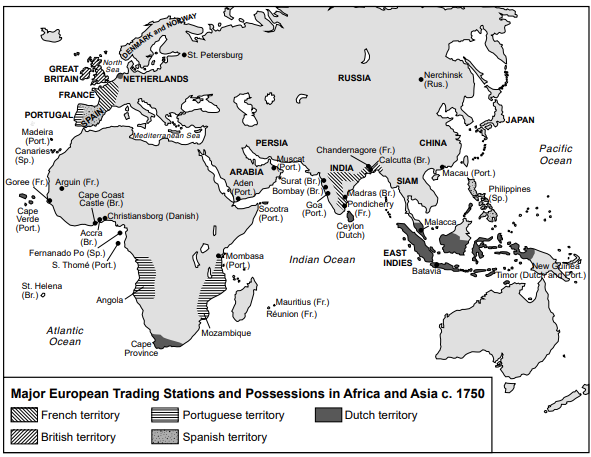 B. Most European trading stations and empires were located along the coast
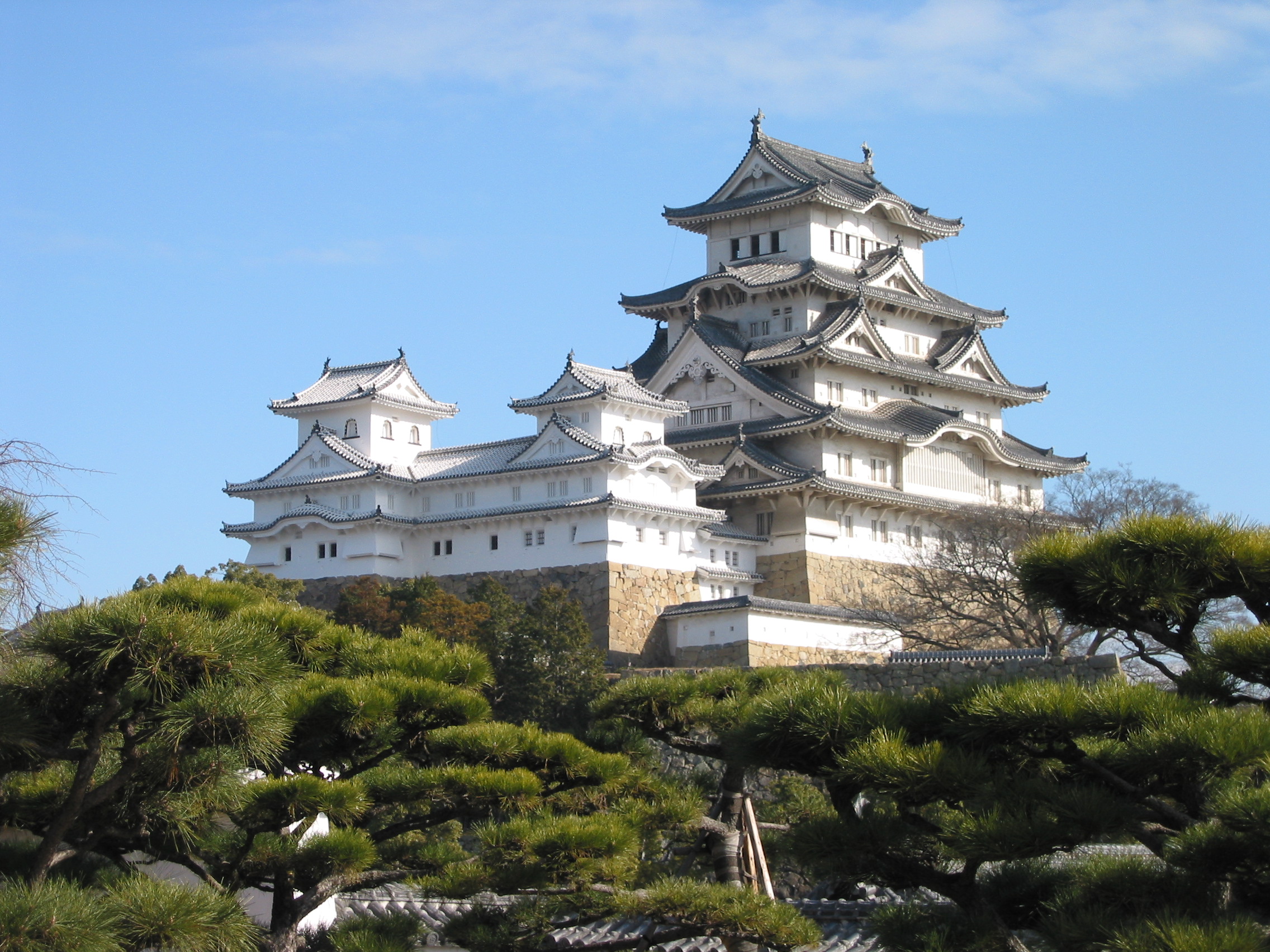 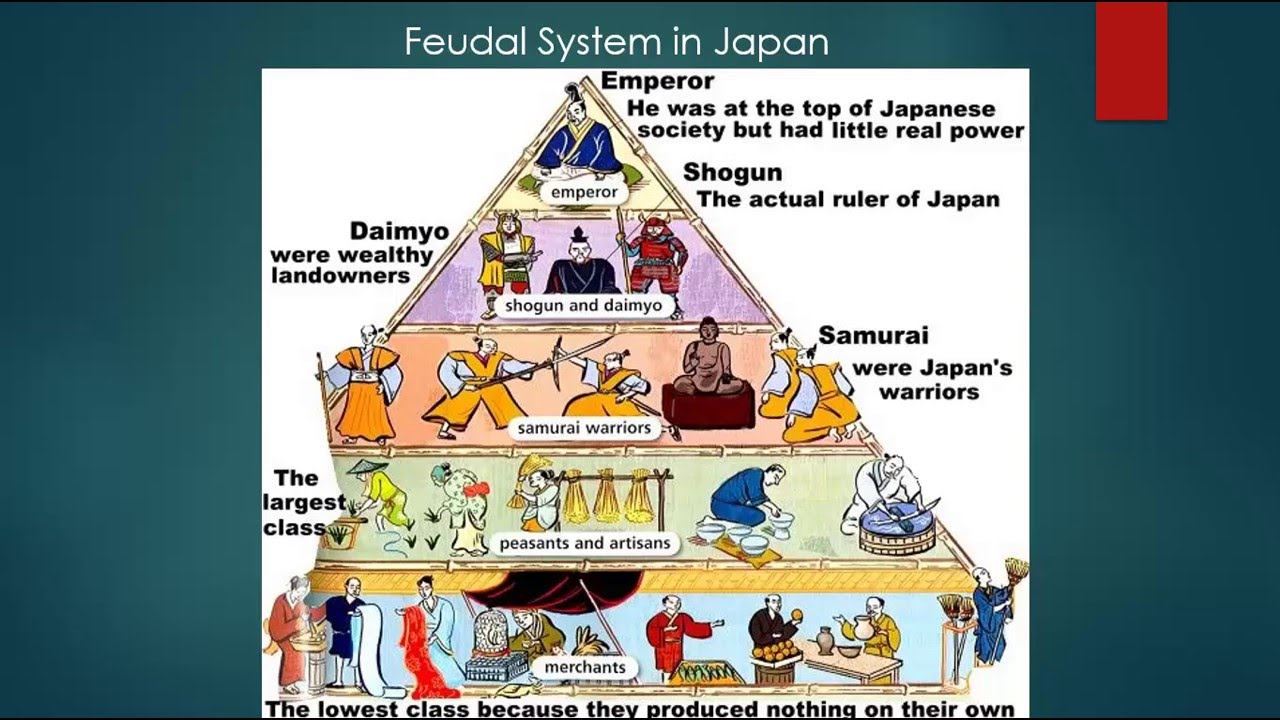 Tokugawa Shogunate—Unites & Isolates JAPAN!!!
Edo Castle—houses Daimyo (nobles)—CONTROL THEM!!!
Japan
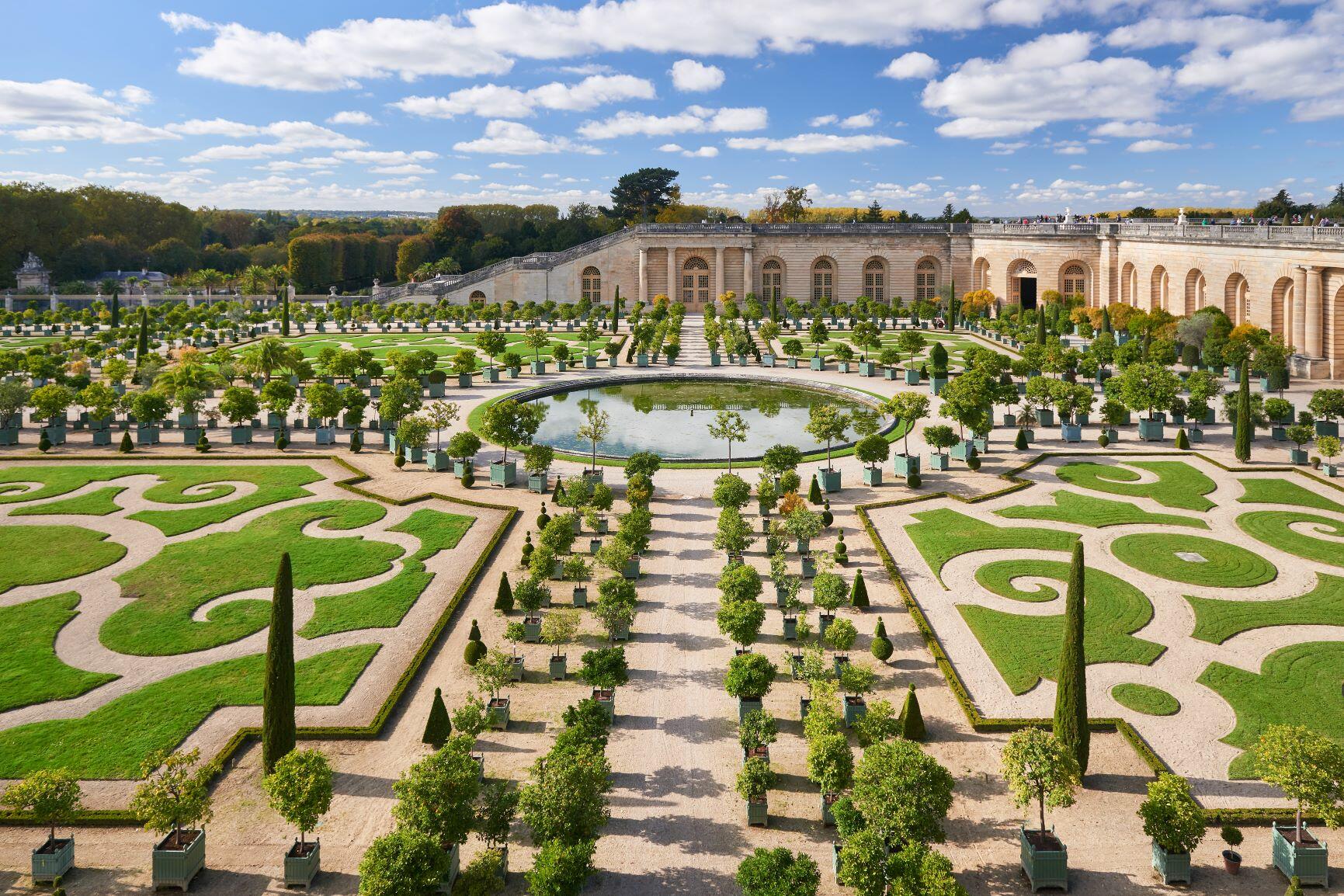 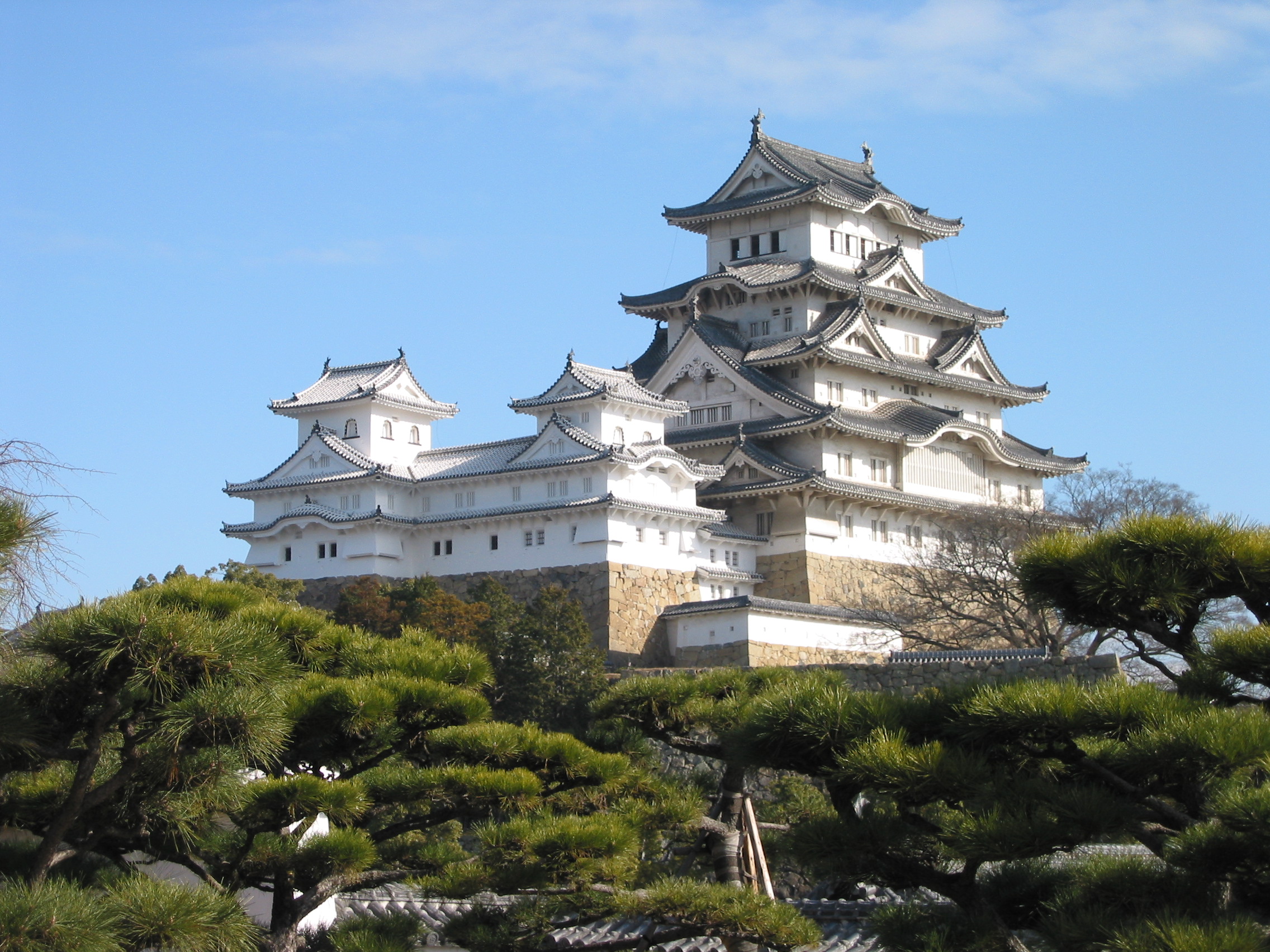 What is the similarity between the edo castle in Japan & Palace of Versailles in Japan?
Both house nobles to control them!!!
China
Isolated!!! Europeans want CHINA because of trade
Britain shows up forces them to trade—OPIUM!
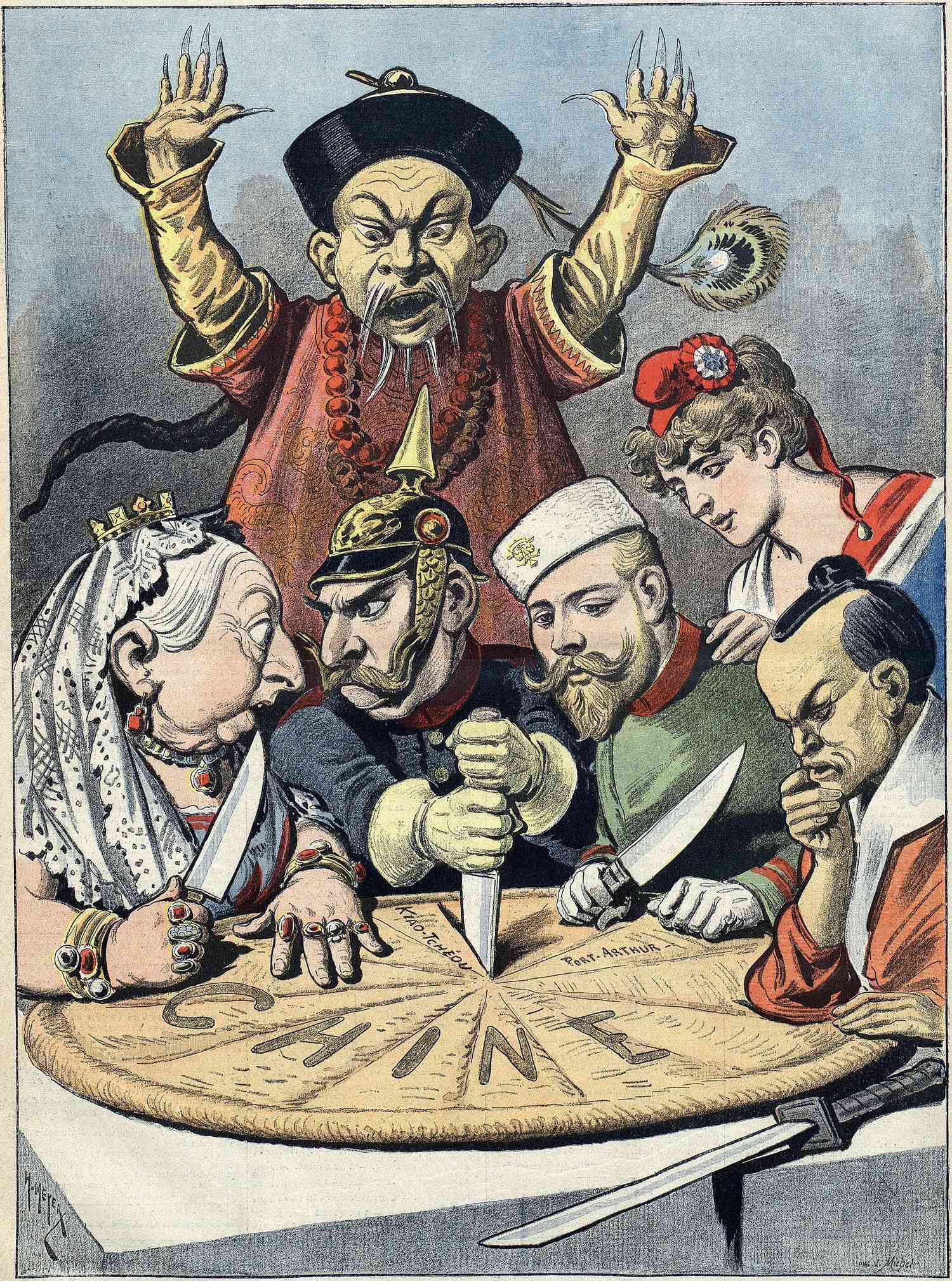 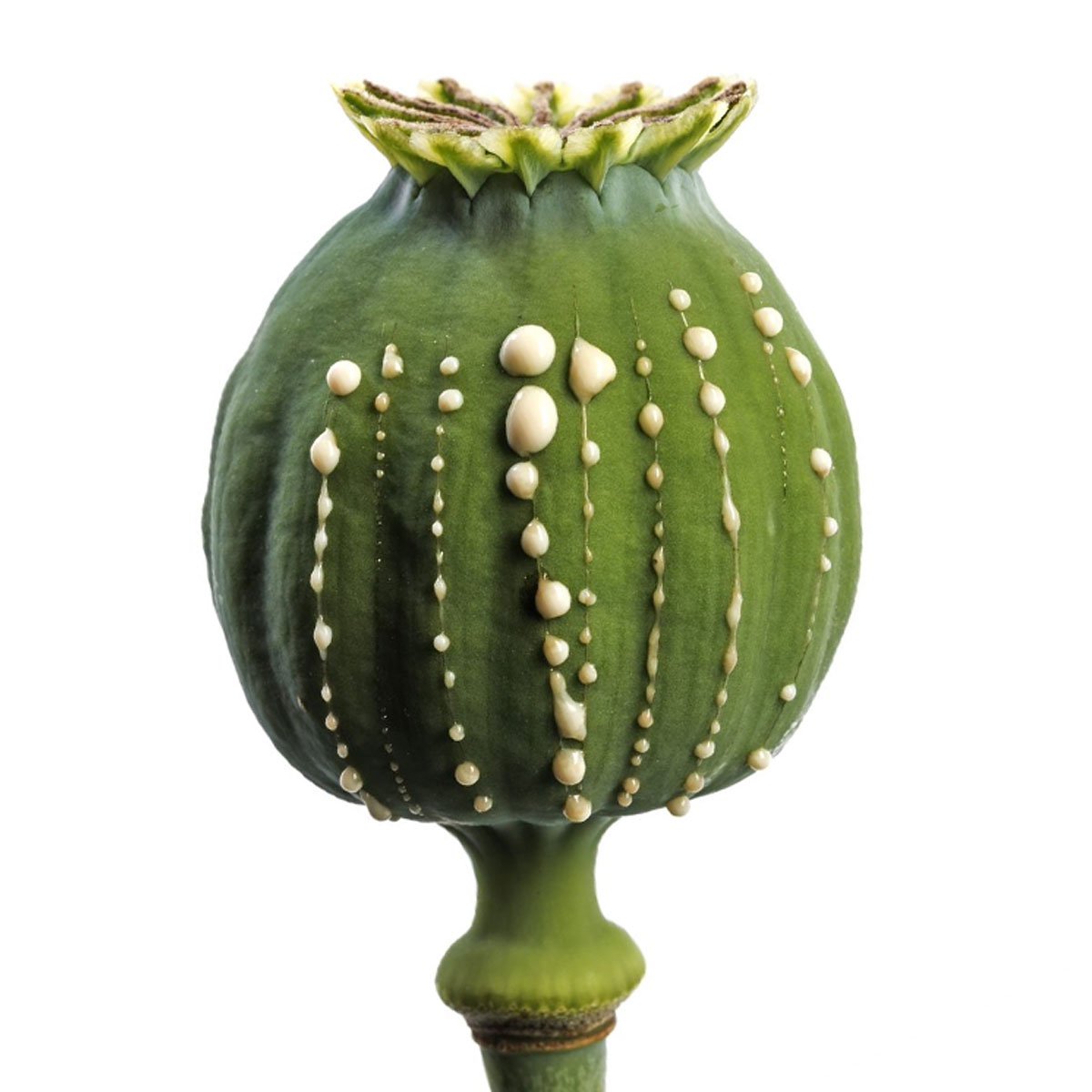 Ottoman & Mughal empires
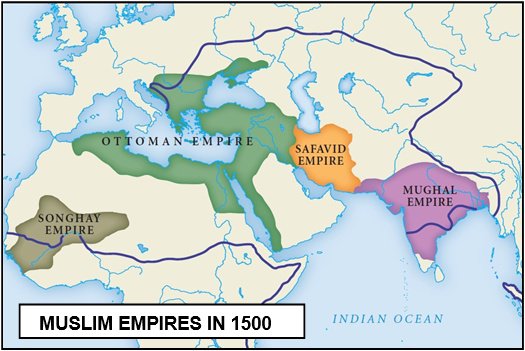 Remember these folks???
Ottoman & Mughal Empires
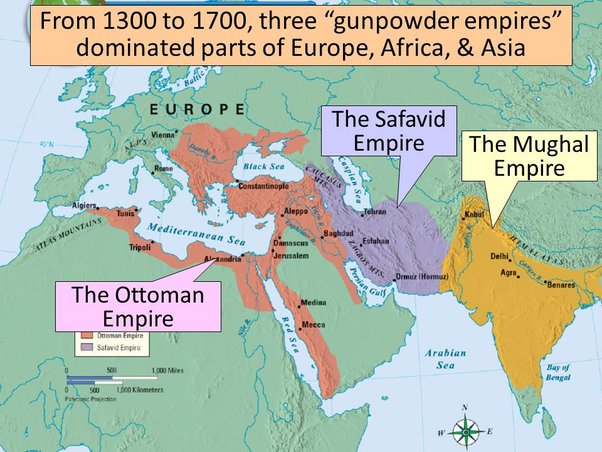 Ottoman—Turkey
Mughal—India
Ottoman & Mughal Empires
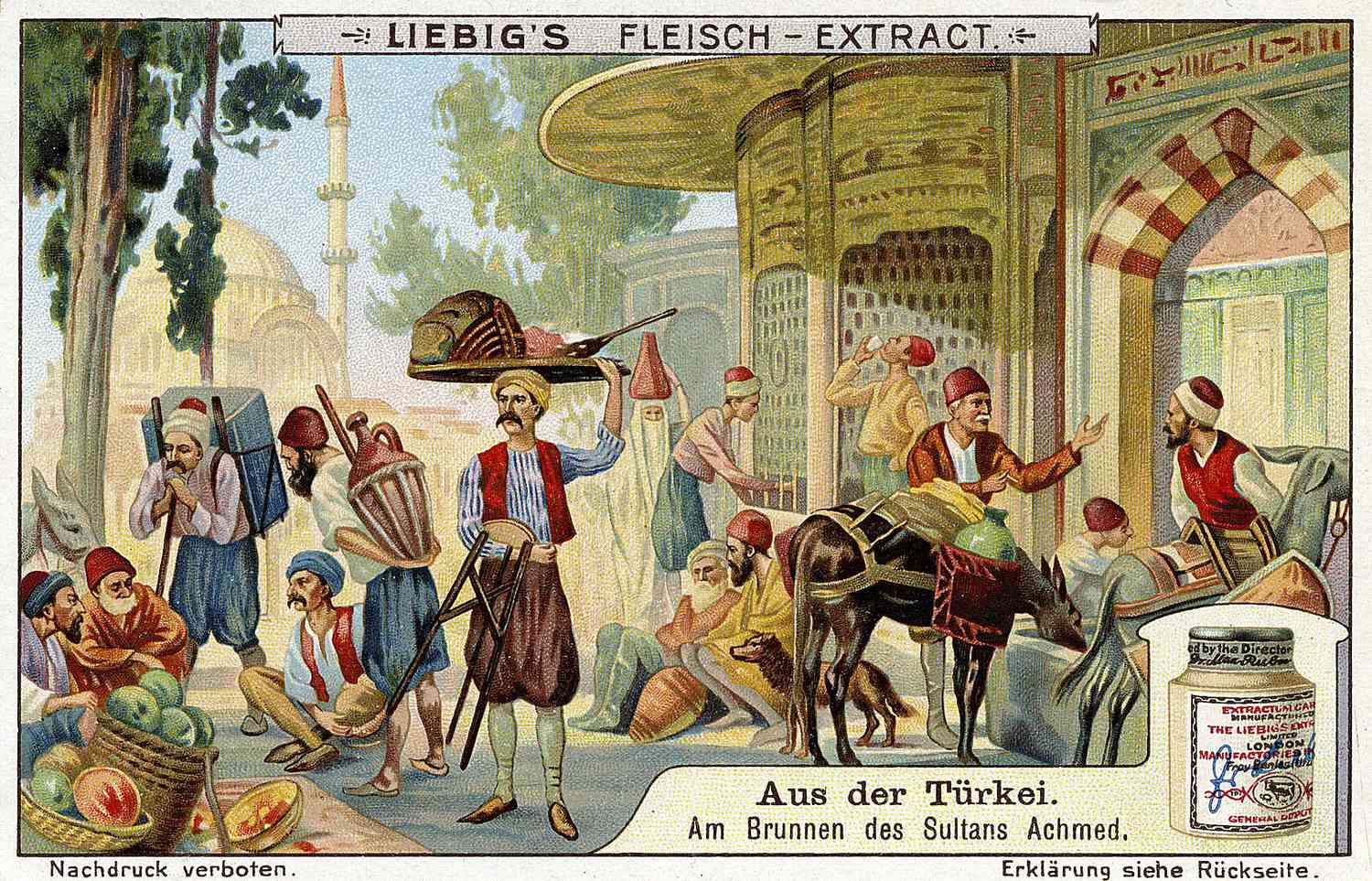 Ottoman—Devshirme (Christian boys trained to run gov’t)
Devshirme (Christian warriors)
Millets (allowed other religions to have communities but loyalty to Ottomans)
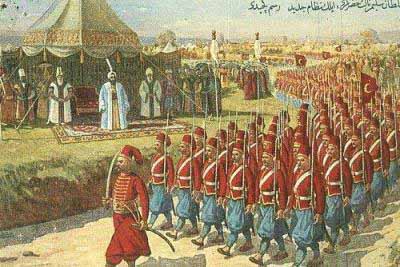 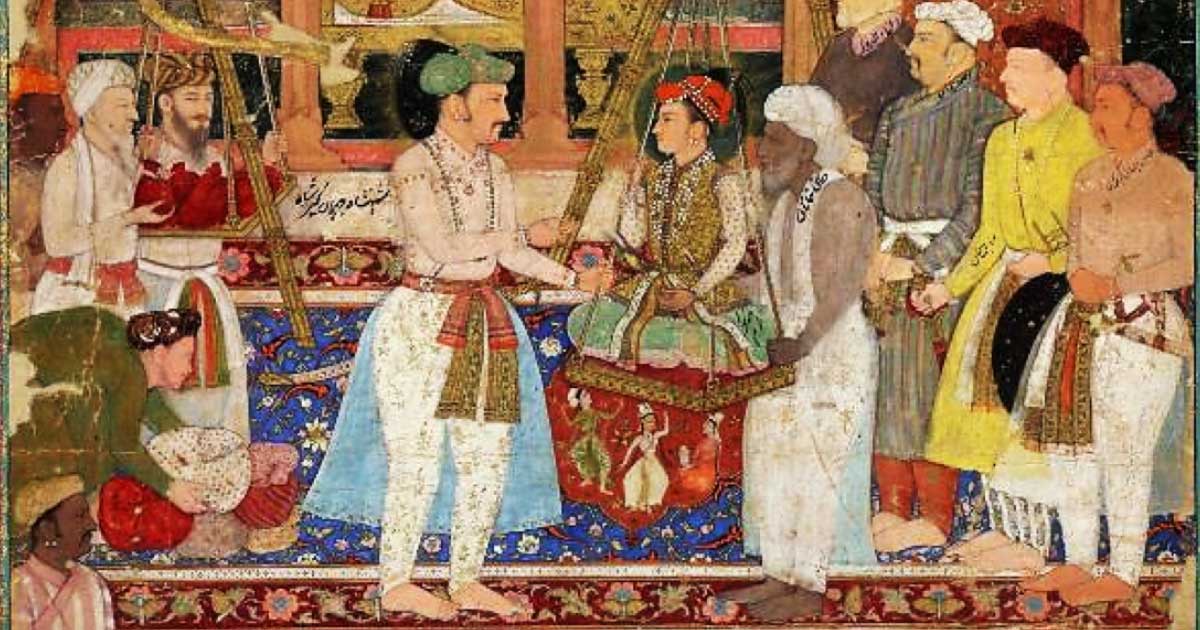 Ottoman & Mughal empires
Mughals—Religious toleration 
Both had period of success & decline b/c of bad leaders & lack of modernization